МОДЕЛИРОВАНИЕ НЕСТАЦИОНАРНОГО РАСПРЕДЕЛЕНИЯ ТЕПЛА В ЦЕПОЧКЕ СО СЛУЧАЙНЫМИ МАССАМИ
Выпускная квалификационная работа
Выполнил: студент 3630103/70101 Резцова А.М.
Научный руководитель: Кузькин В.А.
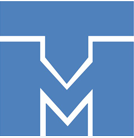 Saint-Petersburg2021
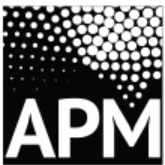 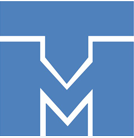 Введение
На данный момент одной из наиболее активно развивающихся областей современной механики является механика наноструктур. Благодаря нанотехнологиям появляется возможность получать практически идеальные, бездефектные материалы [1], для этого нужно уметь предугадывать свойства и поведение таких материалов.

 	В работе [2] получено аналитическое решение, позволяющее определить колебания кинетической и потенциальной энергии в линейном одномерном кристалле через функцию в Бесселя первого рода. 

 	В данной работе рассмотрен случай, который не встречался ранее в литературе и статьях – цепочка с разными массами с нелинейным взаимодействием частиц, исследуется колебание температуры при задании синусоидального профиля начальной скорости частиц..
1. Кривцов А.М., Морозов Н.Ф. О механических характеристиках наноразмерных объектов. Физика
 твердого тела. 2002. Т. 44. № 12. С. 2158–2163.
2. Кривцов А.М. Колебания энергий в одномерном кристалле ДАН. 2014, том 458, № 3, с. 279–281.
2
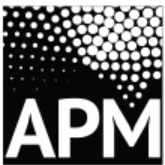 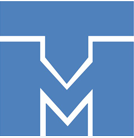 Актуальность работы
Задача теплопереноса играет важнейшую роль в электронных микросхемах. Нелинейные компоненты заменяют диоды, транзисторы и т.п. Для соединения двух материалов в тепловом диоде (рис.1) используется асимметричная нанотрубка (рис.2). Распространение тепла в ней можно моделировать колебаниями тепла в одномерном ангармоническом кристалле [3], рассматриваемом в данной работе.
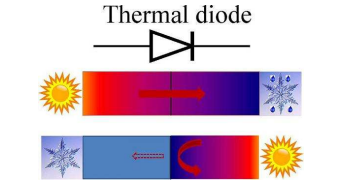 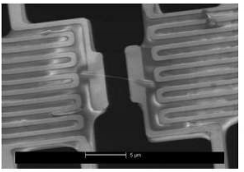 Рис. 1. Схема теплового диода, состоящего
из медного проводника на левом конце иоксида меди на правом конце.
Рис.2. Изображение нанотрубки, 
расположенной между двумя электродами
3. N. Li, J. Ren, L. Wang, G. Zhang, P. H¨anggi, and B. Li, Colloquium: Phononics: Manipulating heat flow with
electronic analogs and beyond, Rev. Mod. Phys. 84, 1045 (2012).
3
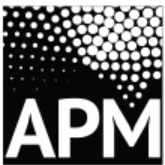 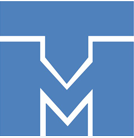 Цели и задачи
Целью работы является в процессе математического и компьютерного моделирования установить характеристики закона распространения теплоты внутри ангармонического кристалла с разными массами частиц.
 	Рассмотреть различные соотношения изотопов углерода С12 и С13 для существующих материалов применительно к данной модели.
 	Изучить влияние нелинейности на распространение тепла в кристалле, содержащем разные изотопы углерода.
4
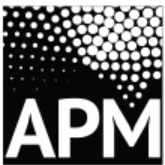 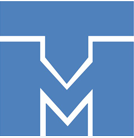 Распределение тепла в кристалле
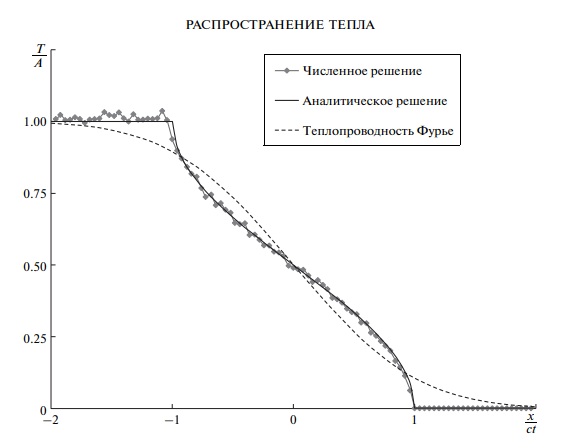 Рис. 3. Сравнение численного, аналитического (1) решений и решения по закону Фурье
4. Кривцов А. М. Распространение тепла в бесконечном одномерном гармоническом кристалле, докладыАкадемии наук, т. 464, № 2, с. 162–166, 2015 г.
5
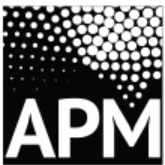 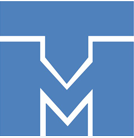 Начальное распределение температуры
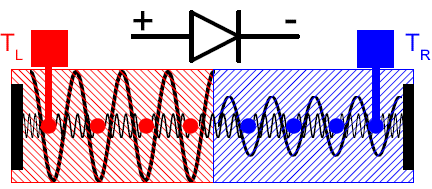 Рис. 4. Схема распределения тепла по 
синусоидальному закону в кристалле
3. N. Li, J. Ren, L. Wang, G. Zhang, P. H¨anggi, and B. Li, Colloquium: Phononics: Manipulating heat flow with
electronic analogs and beyond, Rev. Mod. Phys. 84, 1045 (2012).
6
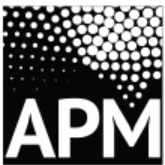 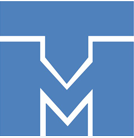 Постановка нелинейной задачи
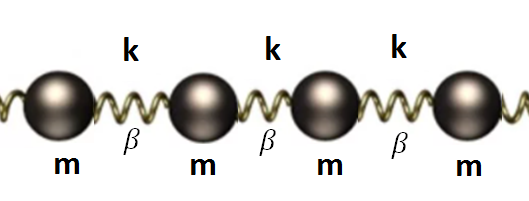 Рис. 5. Схема нелинейной цепочки с частицами
одинаковой массы
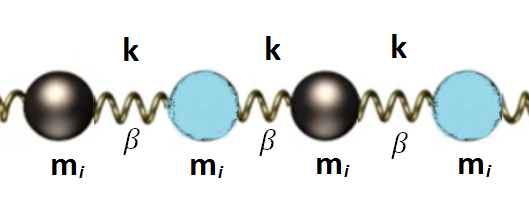 Рис. 6. Схема нелинейной цепочки с частицами
разной массы
Figure 6.
7
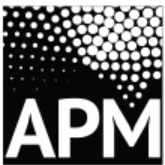 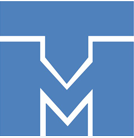 Начальные условия
8
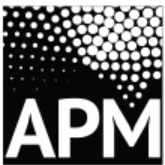 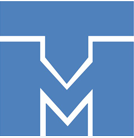 Численное моделирование
9
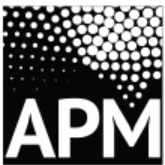 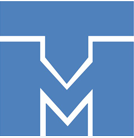 Сходимость по начальным данным
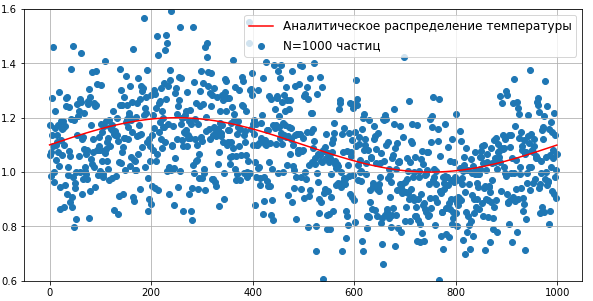 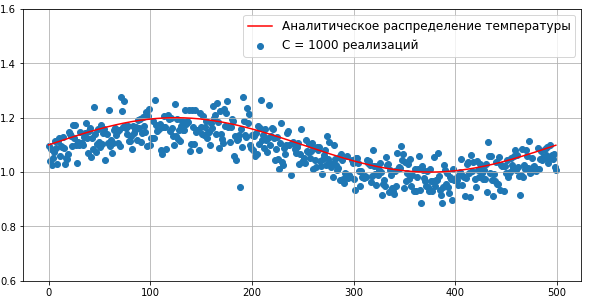 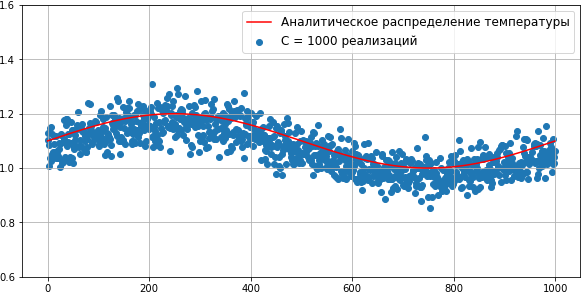 10
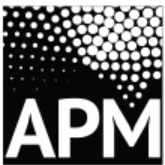 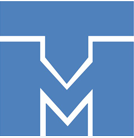 Результаты
Для изучения характера распространения температуры в цепочке со случайными массами, сначала рассматривается случай одинаковых масс в гармонической цепочке.
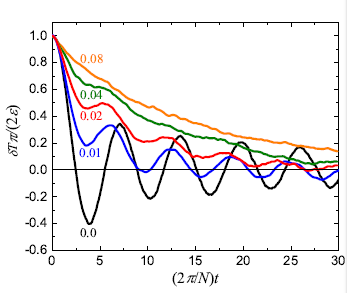 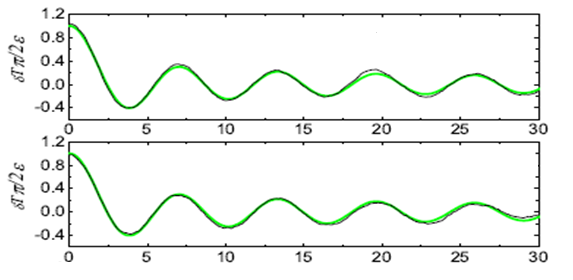 Распределение температуры для гармонической цепочки с одинаковыми массами, для большого количества частиц
Сравнение разных значений параметра нелинейности для гармонической цепочки с одинаковыми массами
11
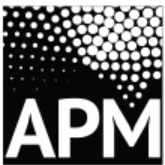 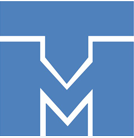 Результаты
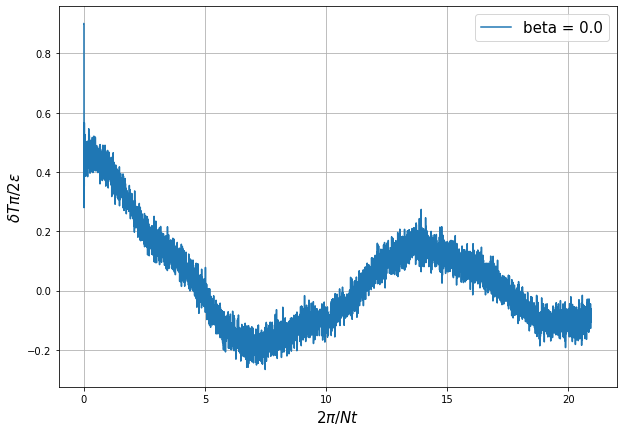 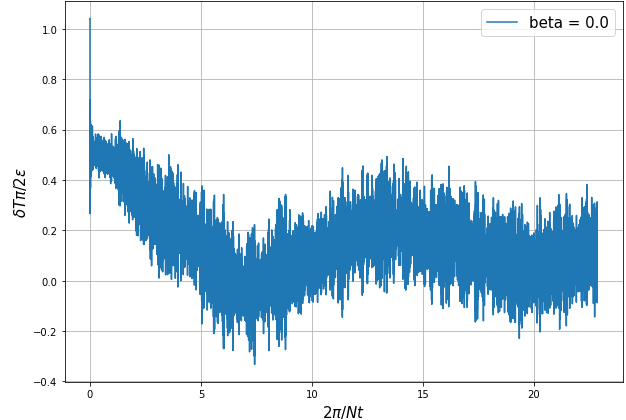 Распределение температуры для цепочки с одинаковыми массами (слева) и c разными массами (справа) для N = 1200, C = 100, β = 0.0.
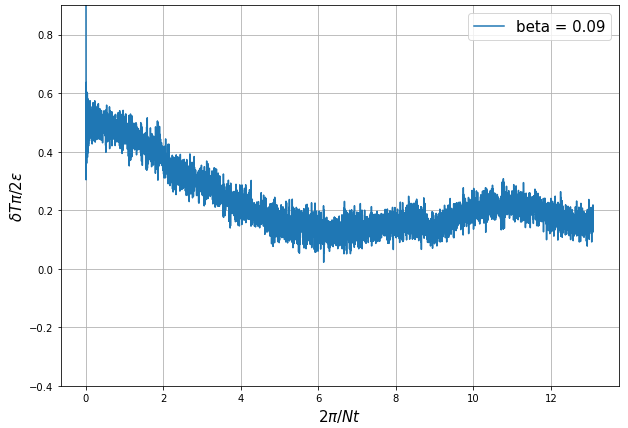 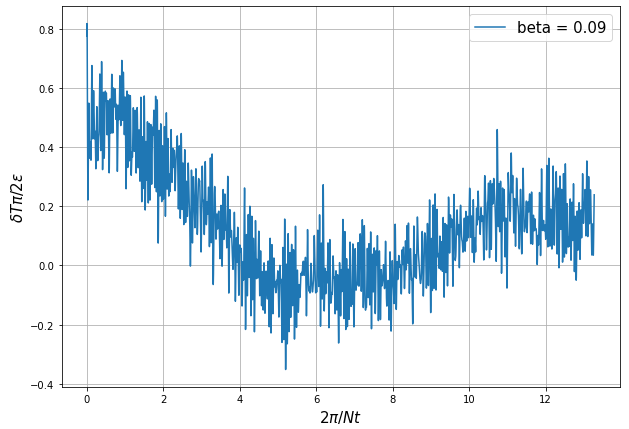 Распределение температуры для цепочки с одинаковыми массами (слева) и c разными массами (справа) для N = 1200, C = 100, β = 0.09.
12
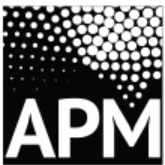 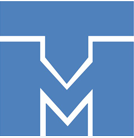 Результаты
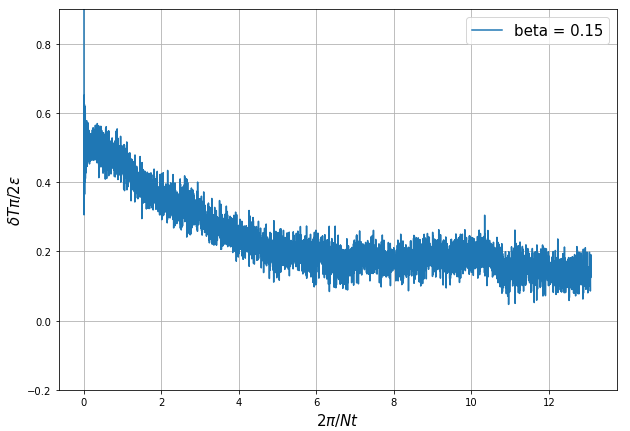 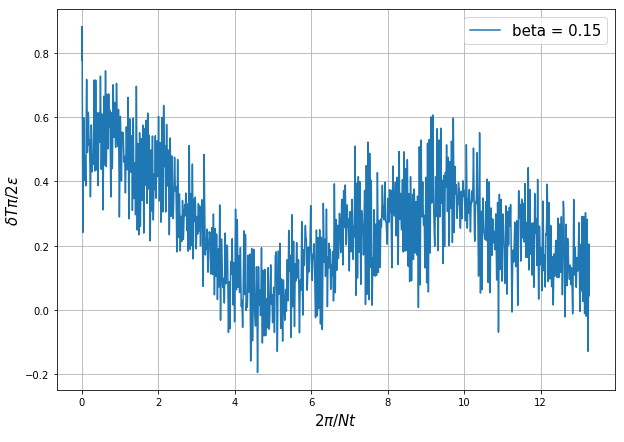 Распределение температуры для цепочки с одинаковыми массами (слева) и c разными массами (справа) для N = 1200, C = 100, β = 0.15.
13
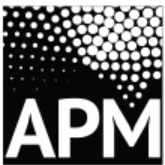 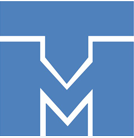 Заключение
Подобраны параметры численного моделирования, при которых случайные начальные условия сходятся к аналитическому решению. Такими оказались параметры N = 1000, C = 1000. 
 Полученное решение стохастической задачи совпадает с аналитическим решением дифференциального уравнения (1) с точностью до малых тепловых осцилляций.
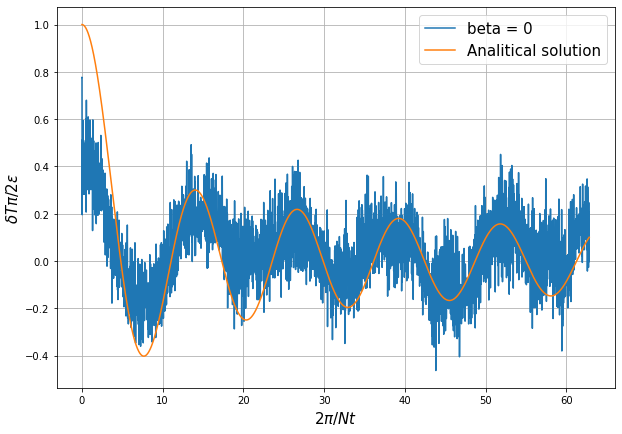 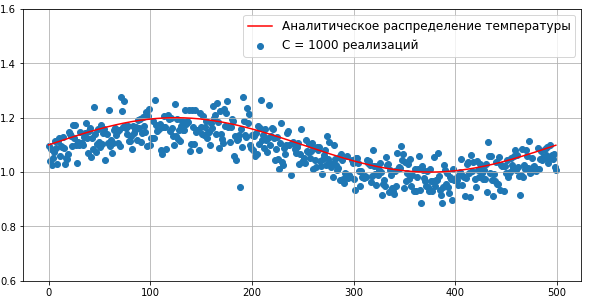 14
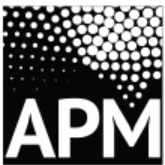 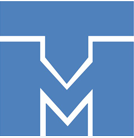 Заключение
Значения параметра β, полученные в ходе данной работы, могут представлять научный интерес в изучении поведения асимметричных нанотрубок.
 При подстановке параметров реальных материалов, построенная ранее модель может описывать распределение температуры, а также механические свойства конкретного одномерного ангармонического кристалла, состоящего из различных частиц углерода
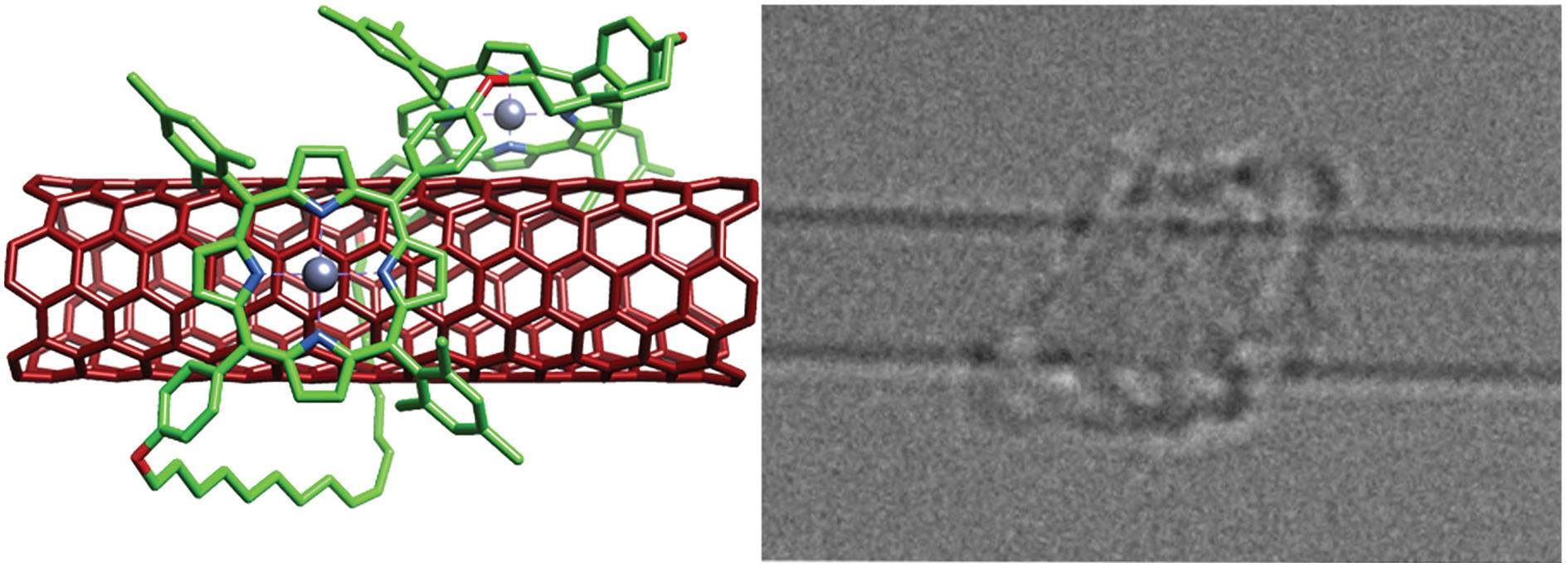 15
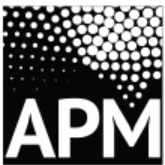 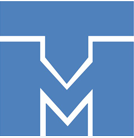 Спасибо за внимание!
16